Opakování halogenidy a oxidy
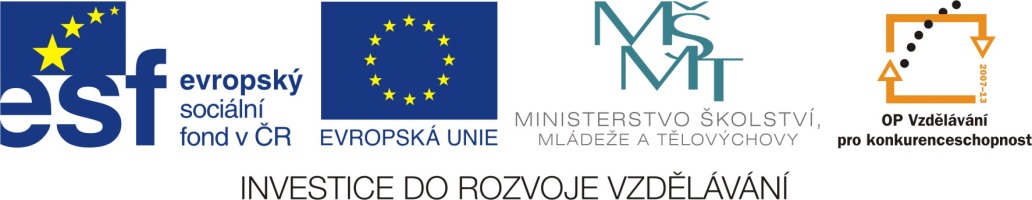 Vypracovala: Mgr. Miroslava Komárová
EU V-2 Ch8Miroslava KomárováZŠ Zákupy
Název: Opakování názvosloví halogenidů a oxidů
Cíl: prověření znalostí názvosloví halogenidů a oxidů
Čas: 10 – 15 minut
Pomůcky: interaktivní tabule
Doplň název a vzorec halogenidu
Skupina A

KBr
ZnF2

Chlorid měďnatý
Jodid železitý
Skupina B

PCl5
ClI7

Fluorid sírový
Bromid fosforičitý
Doplň název a vzorec oxidu
Skupina A

Cu2O
CO2

Oxid vápenatý
Oxid osmičelý
Skupina B

SO3
Fe2O3

Oxid manganatý
Oxid fosforečný